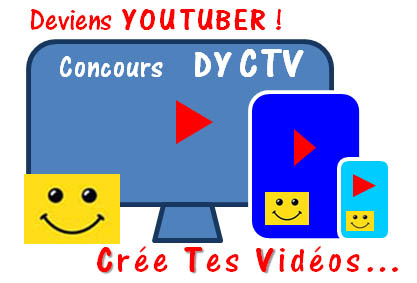 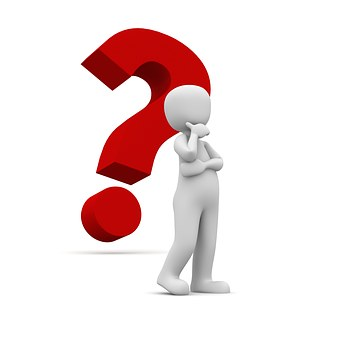 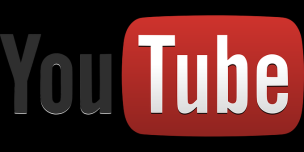 Le principe :
Crée tes vidéos seul ou avec des camarades de ta  classe….
 elles seront publiées les sur Youtube!! (Chaine Youtube du concours)
Un concours réservé aux 1ères STMG de l’académie de Besançon…
En partenariat avec:
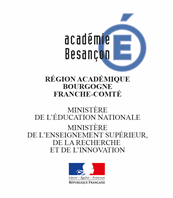 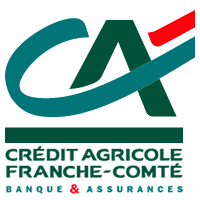 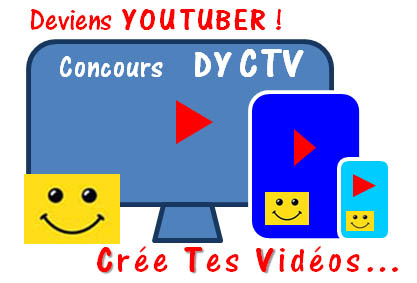 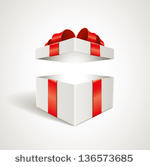 Plus tu crées de vidéos et plus tu augmentes tes chances de gains!
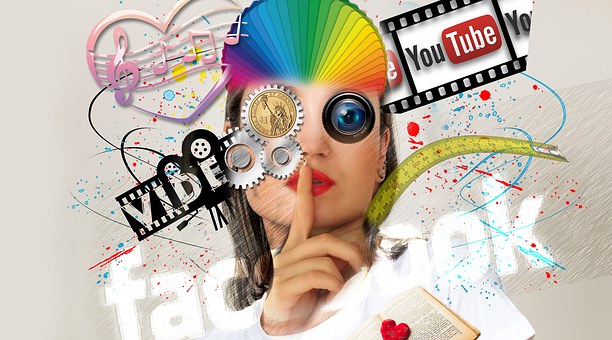 Comment participer?? Rien de plus simple…
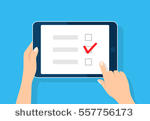 Demande à ton professeur d’inscrire ta classe via le formulaire en ligne
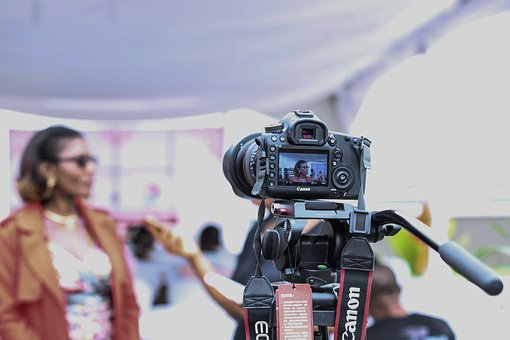 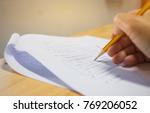 Crée ta vidéo et fait signer les autorisations des personnes apparaissant à l’image et/ou disant un texte…
Ton professeur complète le formulaire de dépôt de vidéo en ligne et transmet le fichier à l’organisation du concours
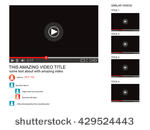 Quelques jours après, retrouve ta vidéo sur la chaine Youtube de DY CTV!!!
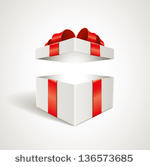 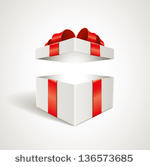 Chaque trimestre, un classement est réalisé et tu peux gagner des lots…
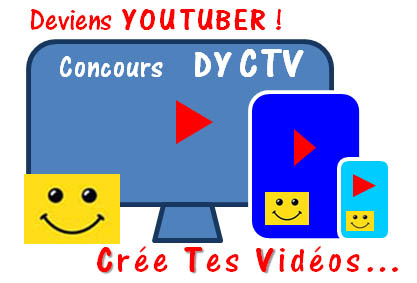 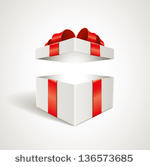 En fin d’année, participe au CTV’thlon!!
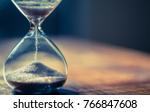 24h pour créer une vidéo sur un thème imposé
Encore une possibilité de gagner des cadeaux!!
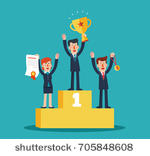 En Juin,  grande cérémonie de remise des prix dans les locaux bisontins de notre partenaire  Crédit Agricole de Franche-Comté…
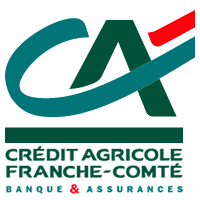